French
Talk about doing and making things [2/ 2]
Faire: singular
Madame Sooden
[ u ]
[ ou ]
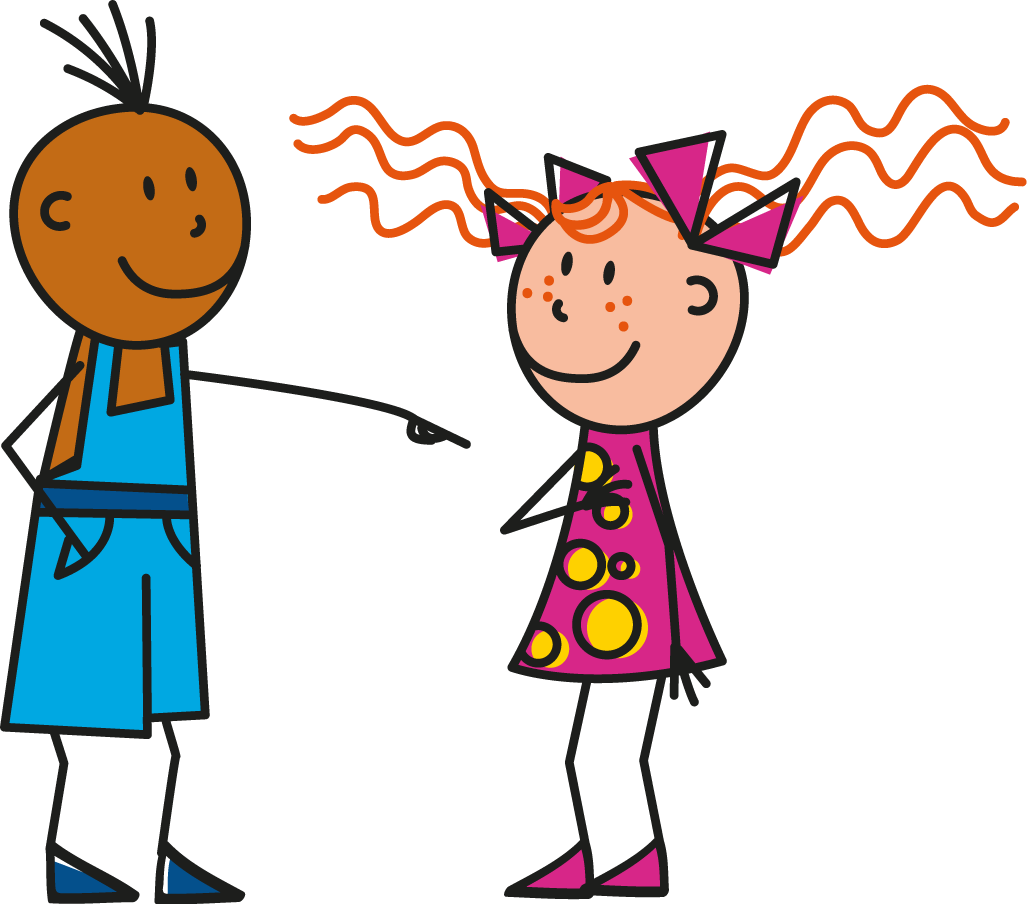 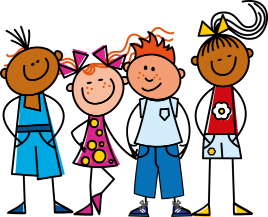 nous
tu
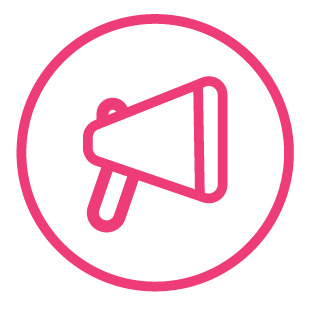 [ u ]
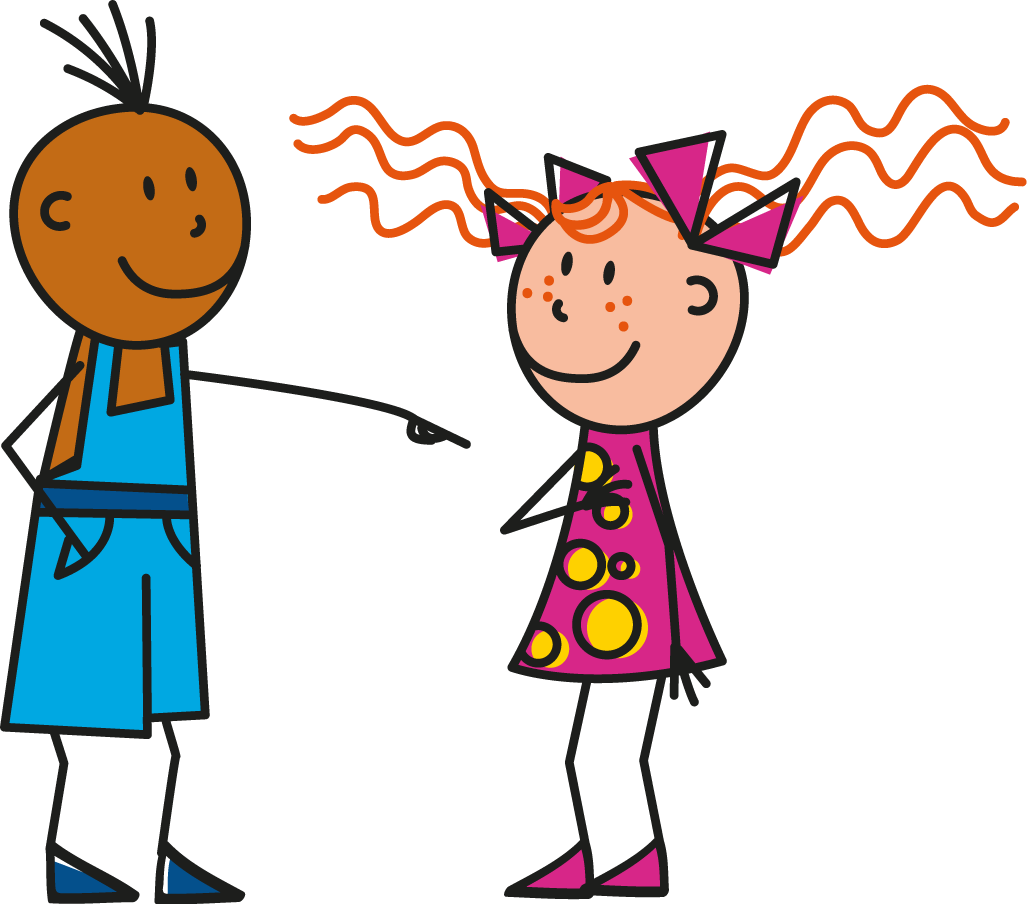 tu
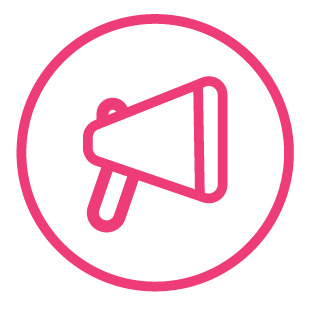 [ u ]
amusant
utiliser
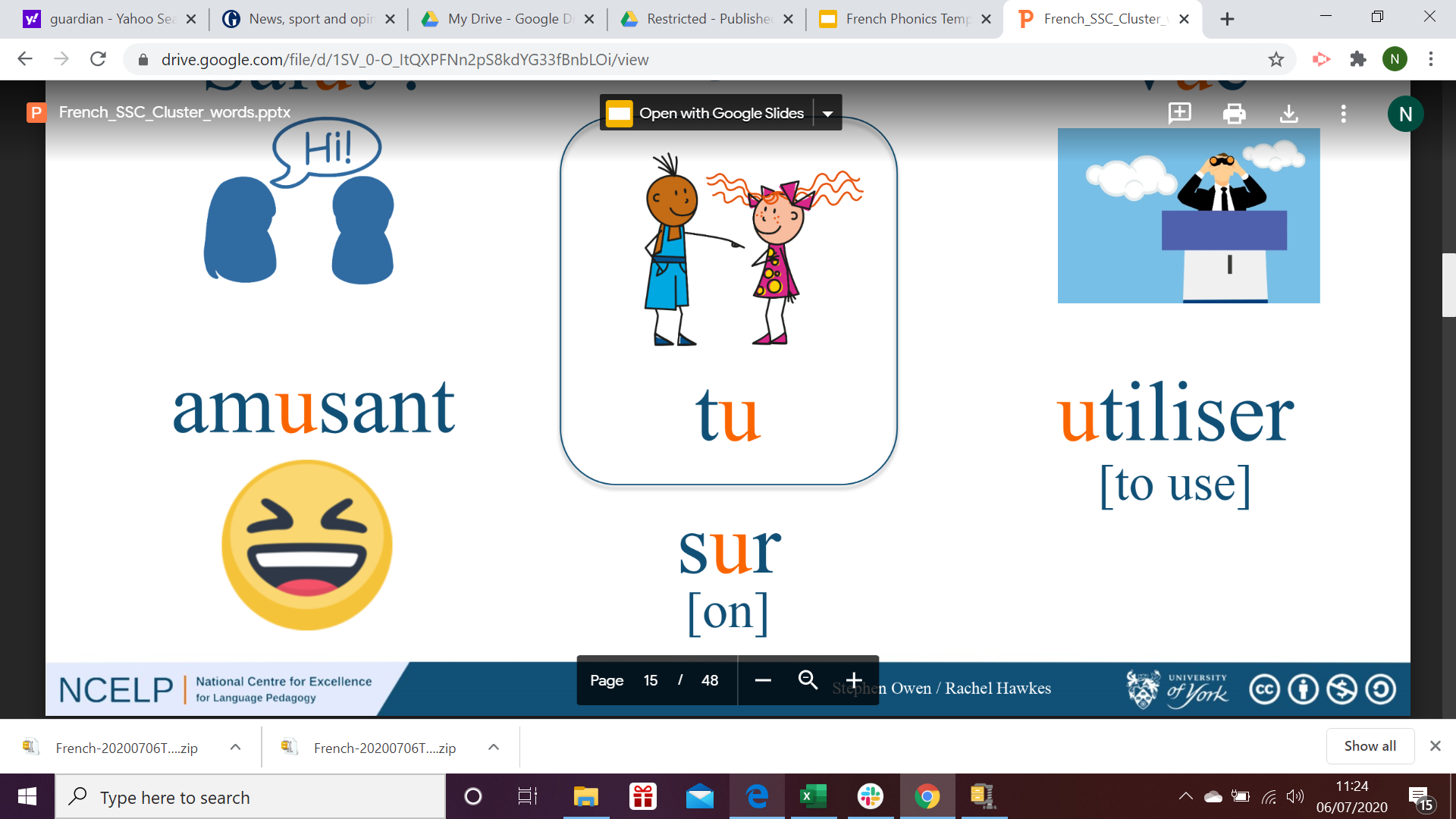 [to use]
sur
[on]
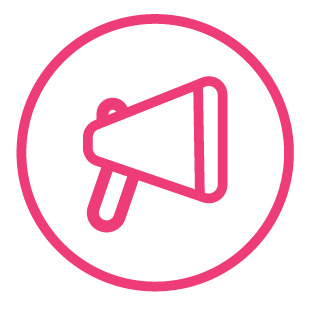 [ ou ]
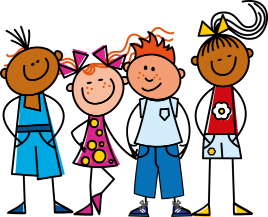 nous
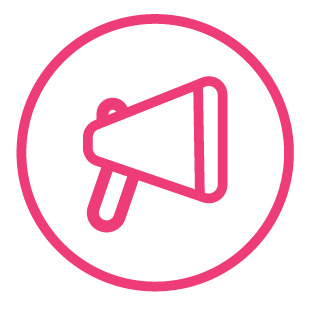 [ ou ]
trouver
toujours
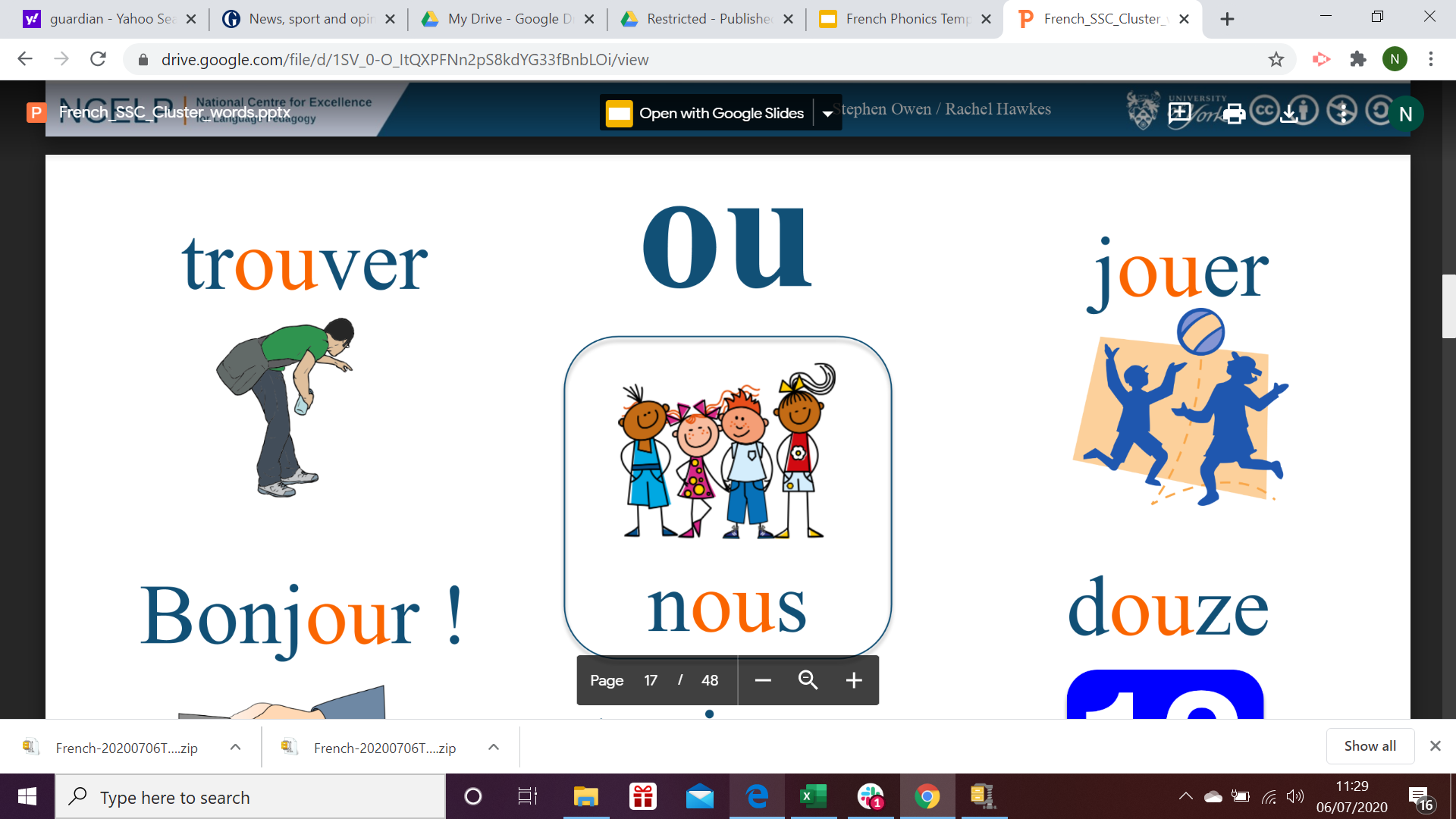 [always; still]
jouer
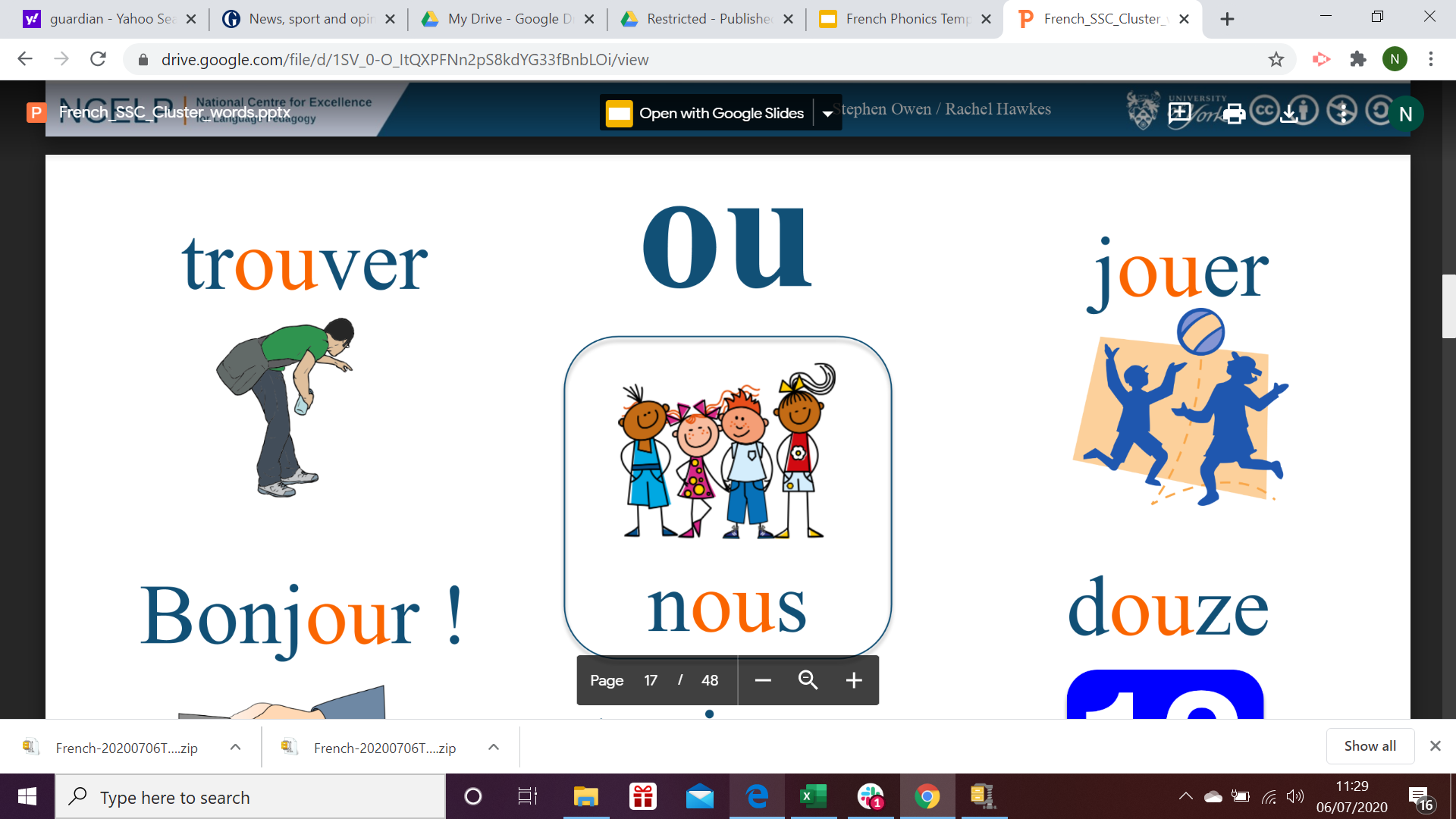 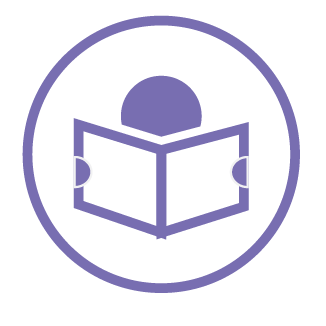 Vocabulary list for this lesson:
En français
En anglais
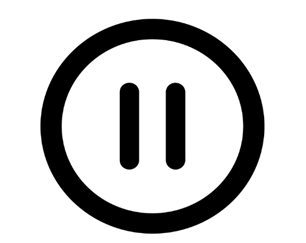 5
4
3
2
1
French grammar
Il fait
= He does / makes
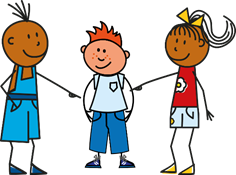 Faire
to do / to make
Je fais
= I do / make
To refer to a singular male
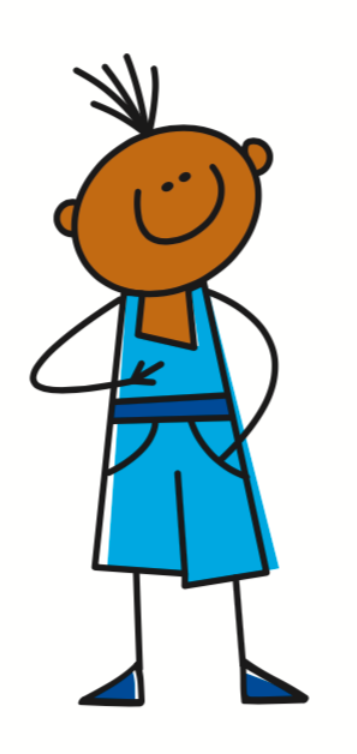 Elle fait
= She does / makes
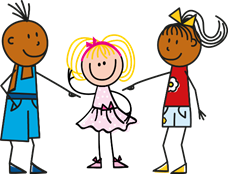 To refer to yourself
To refer to a singular female
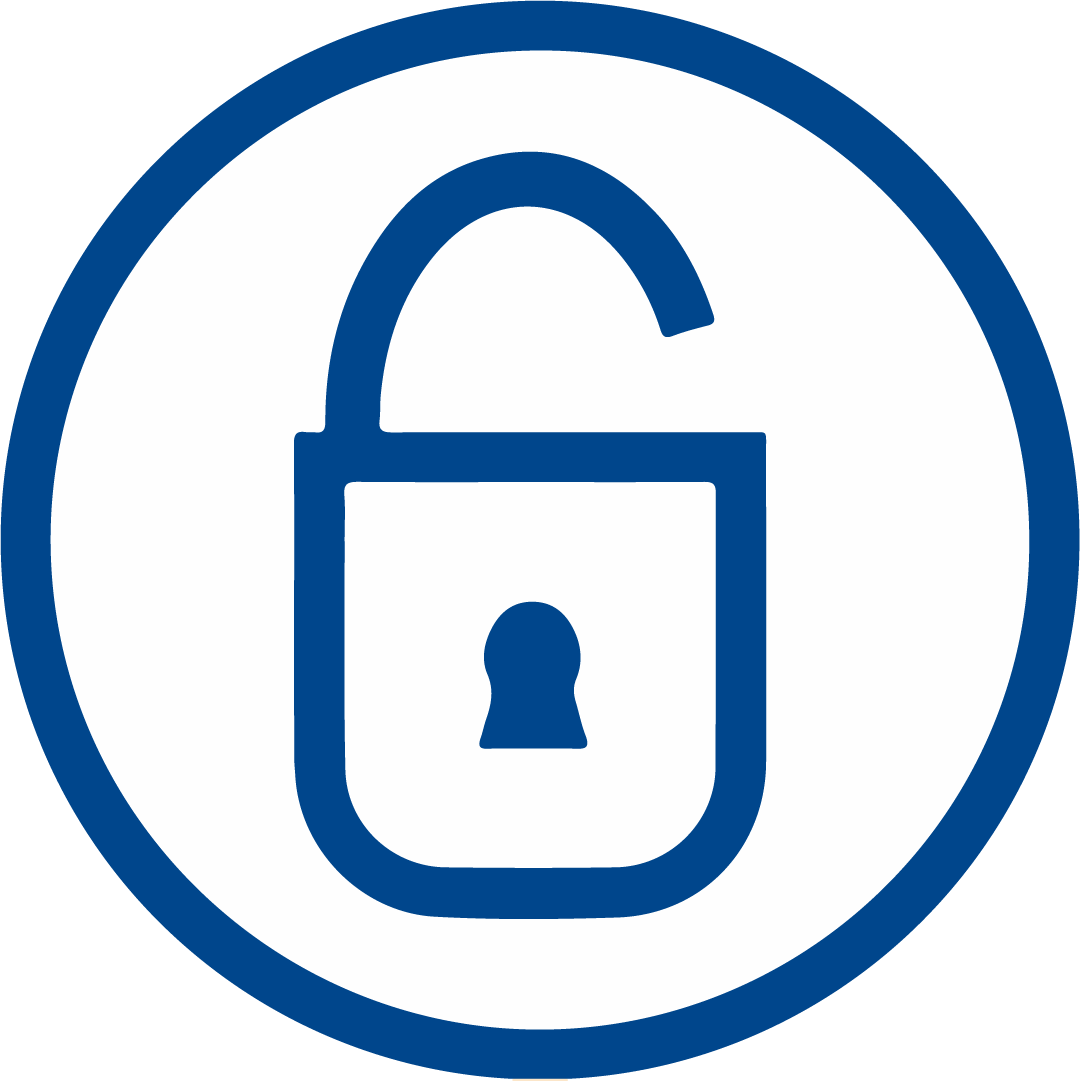 French grammar
Faire
to do / to make
Use faire to describe what you are doing or making.
Tu  fais
On fait
= You do / make
= You do / make
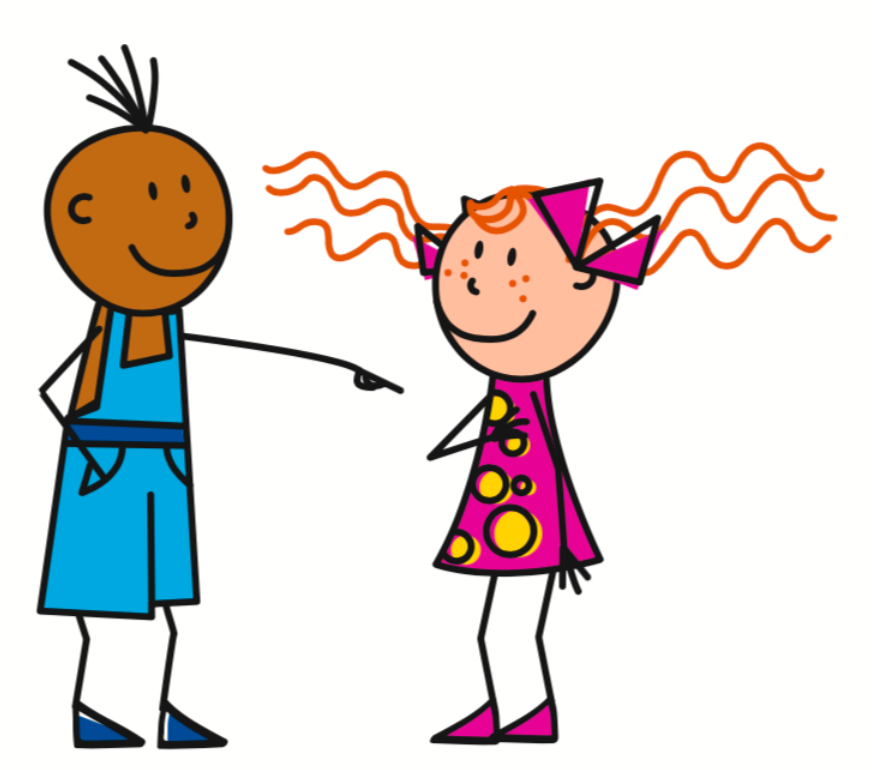 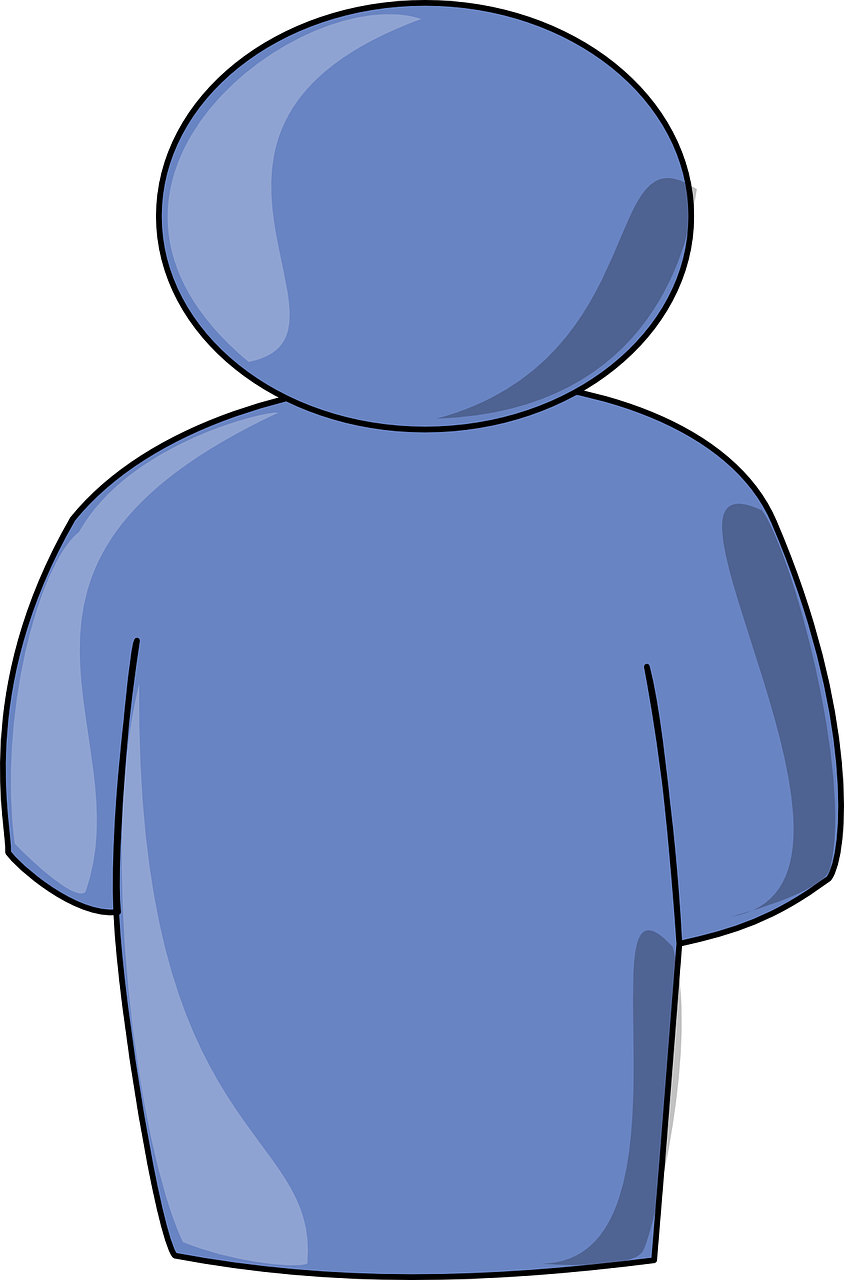 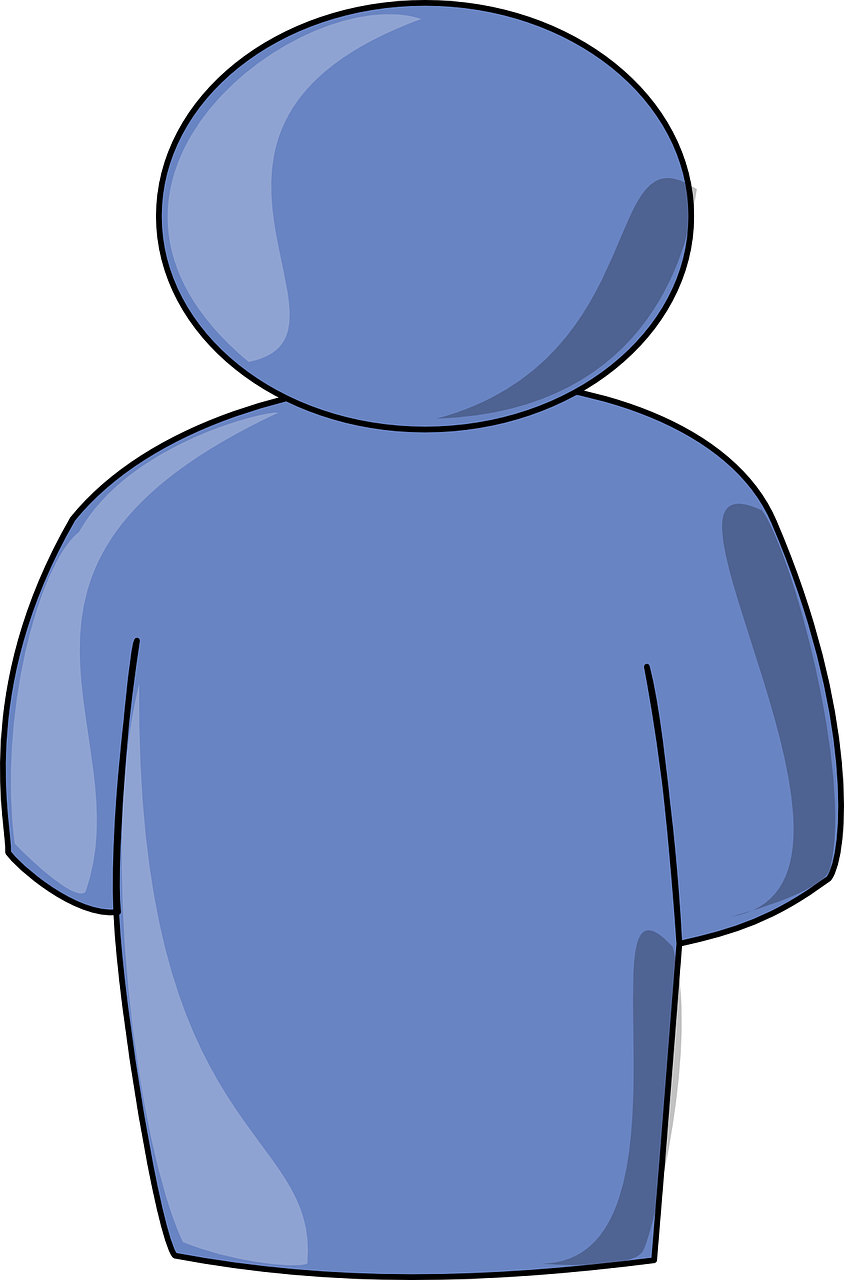 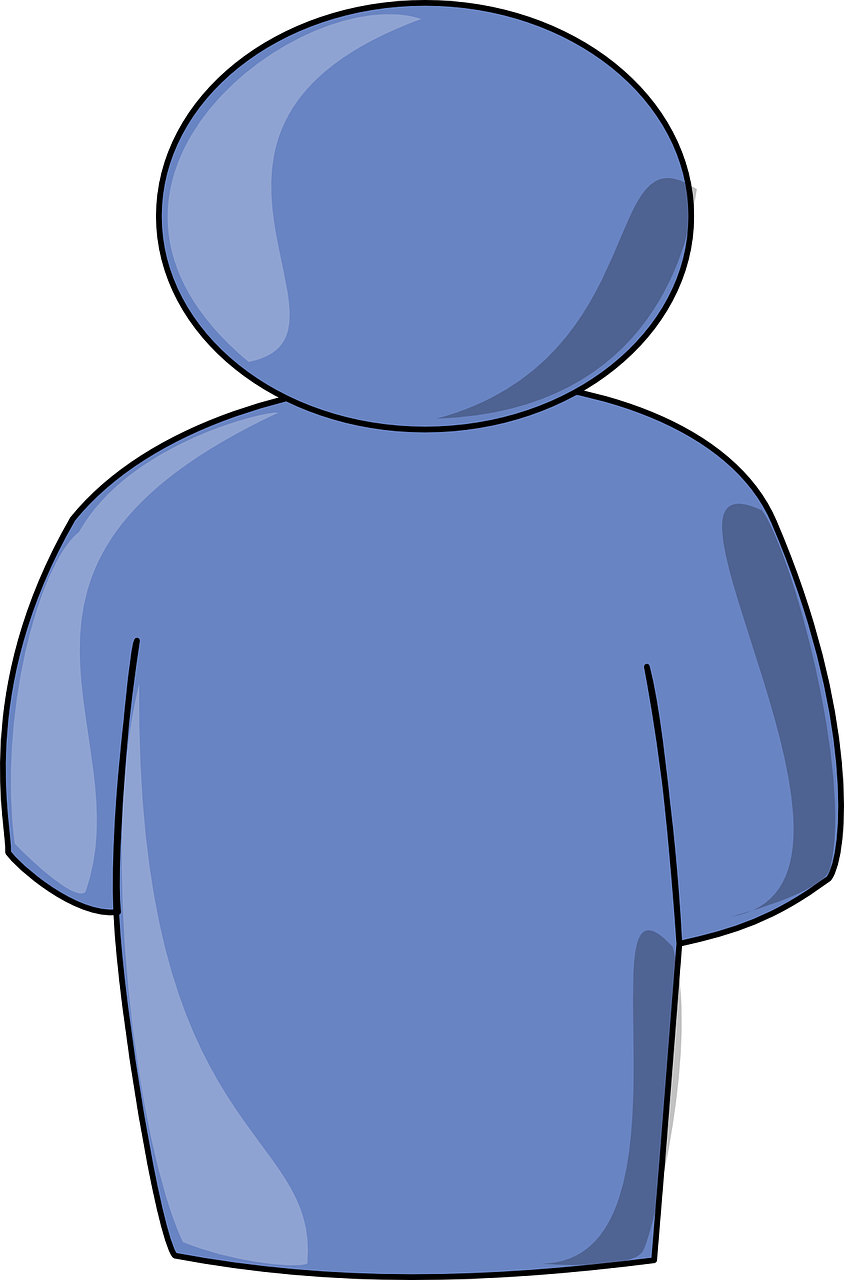 To refer to people in general
To refer to one specific person
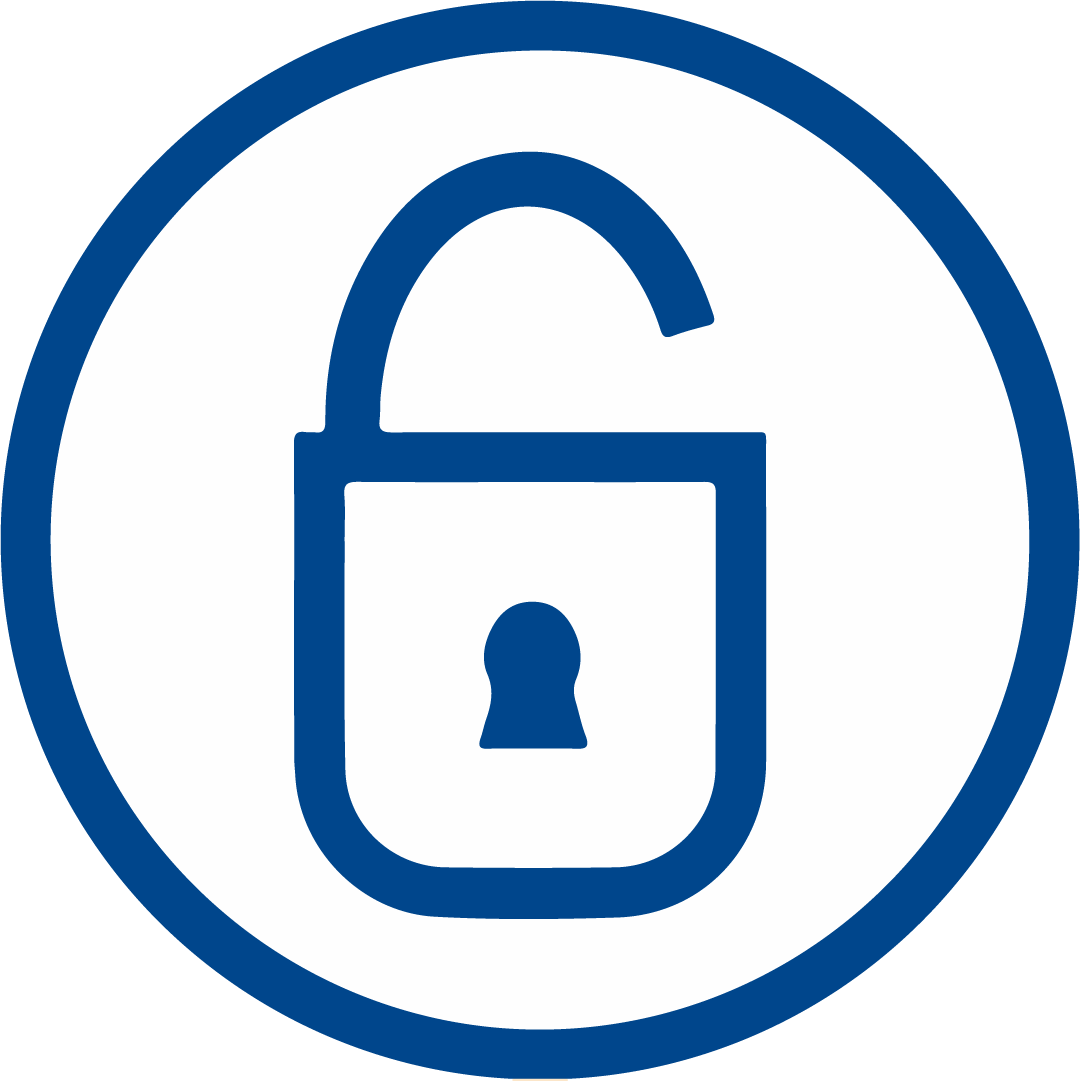 French grammar
Faire
to do / to make
Use faire to describe what you are doing or making.
Tu fais les courses
On fait les courses
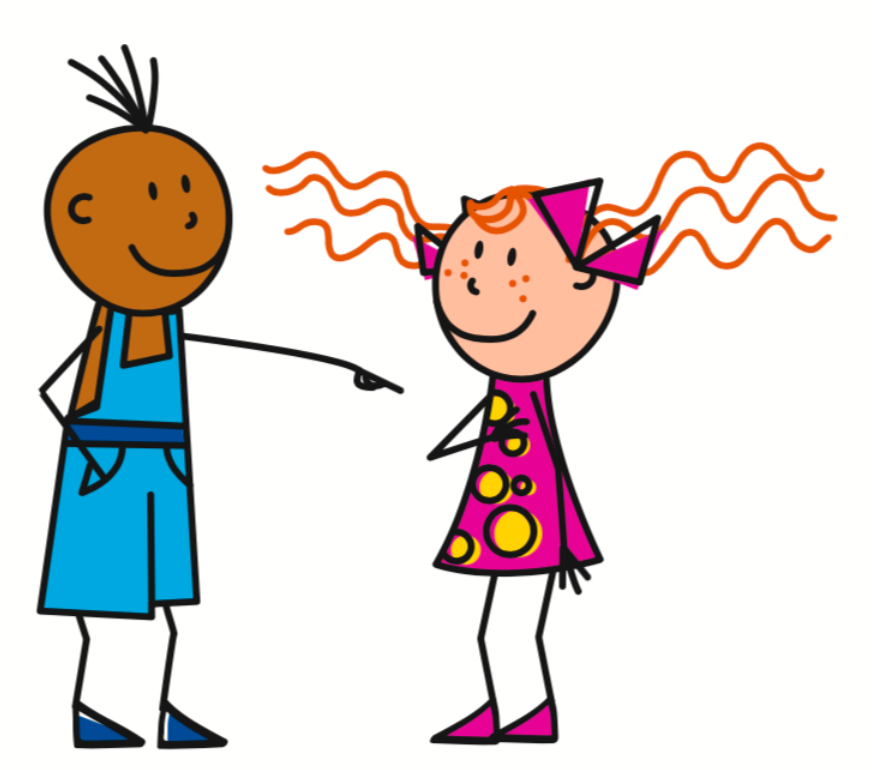 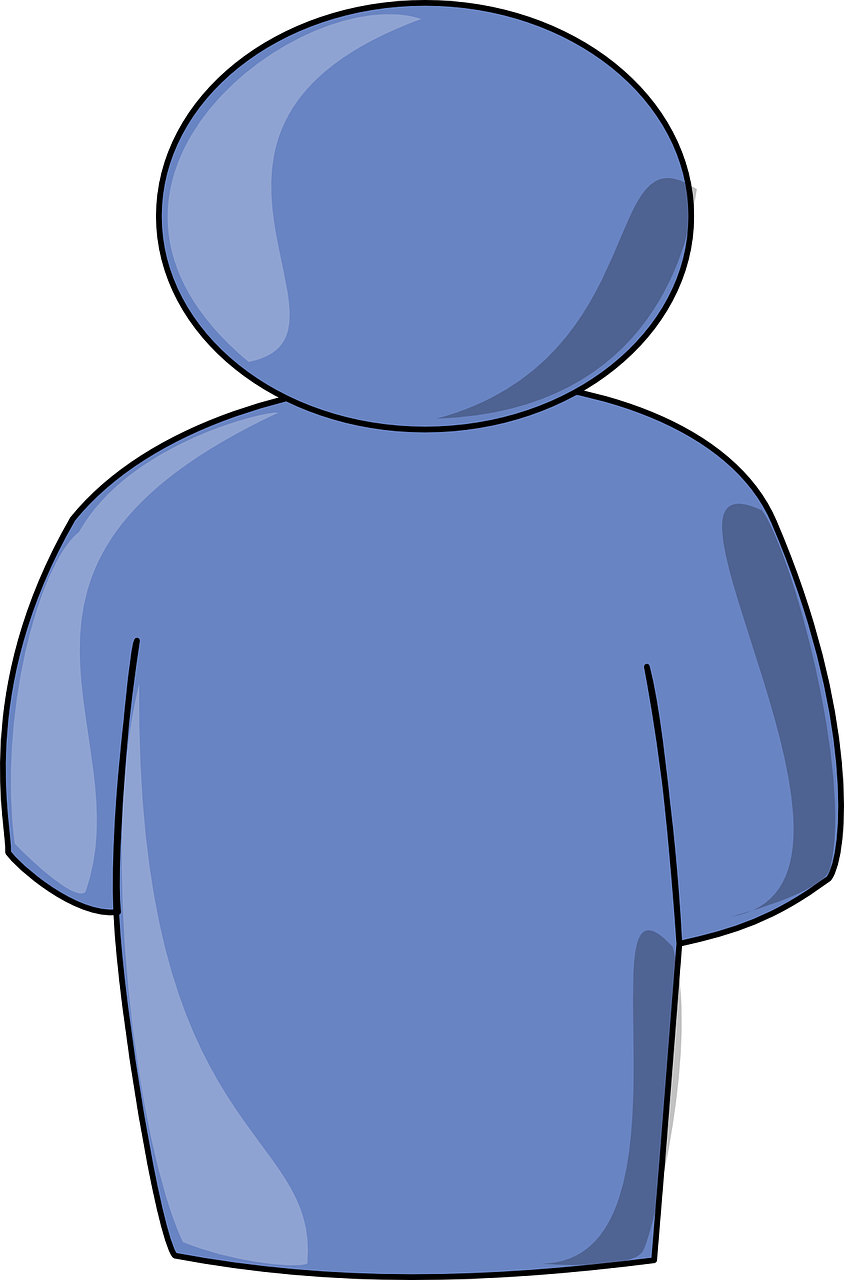 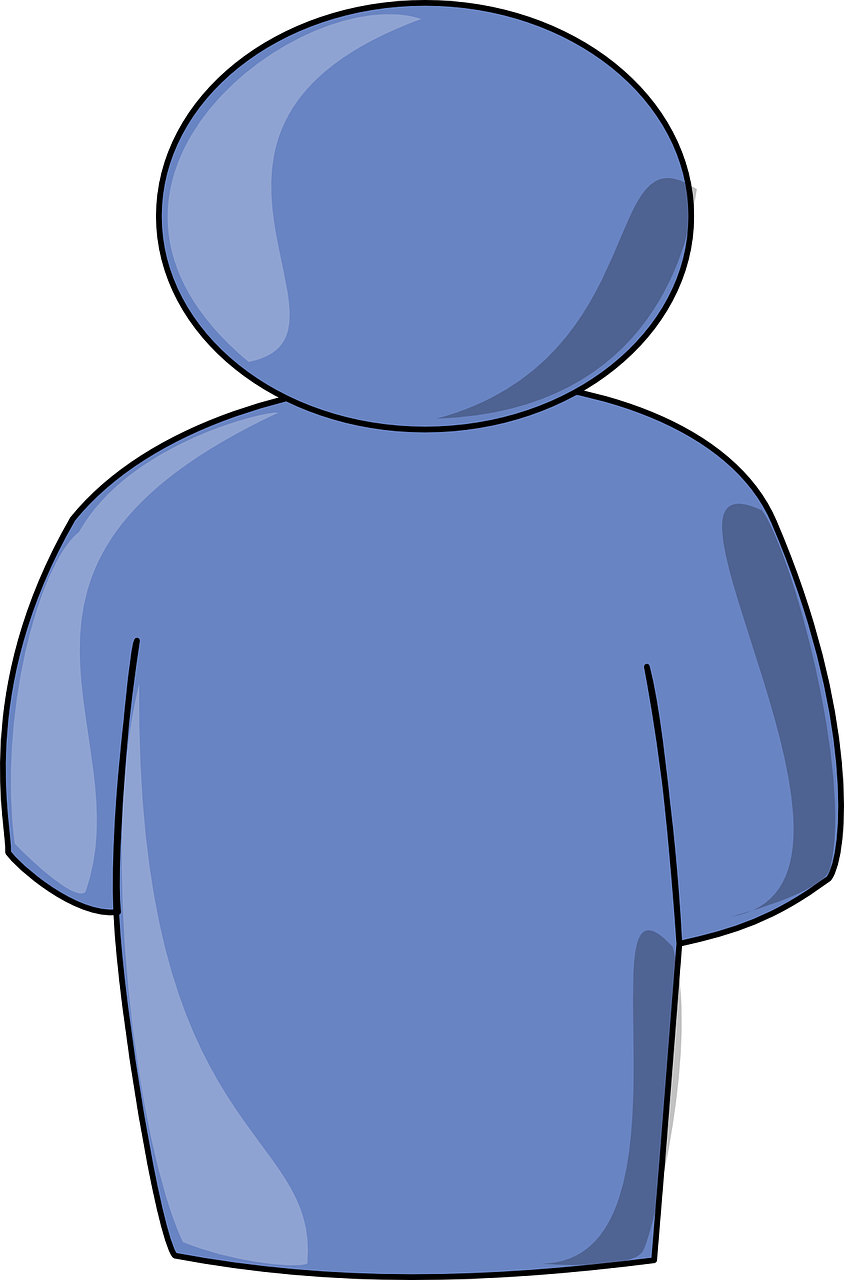 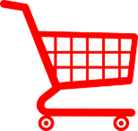 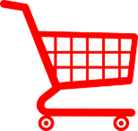 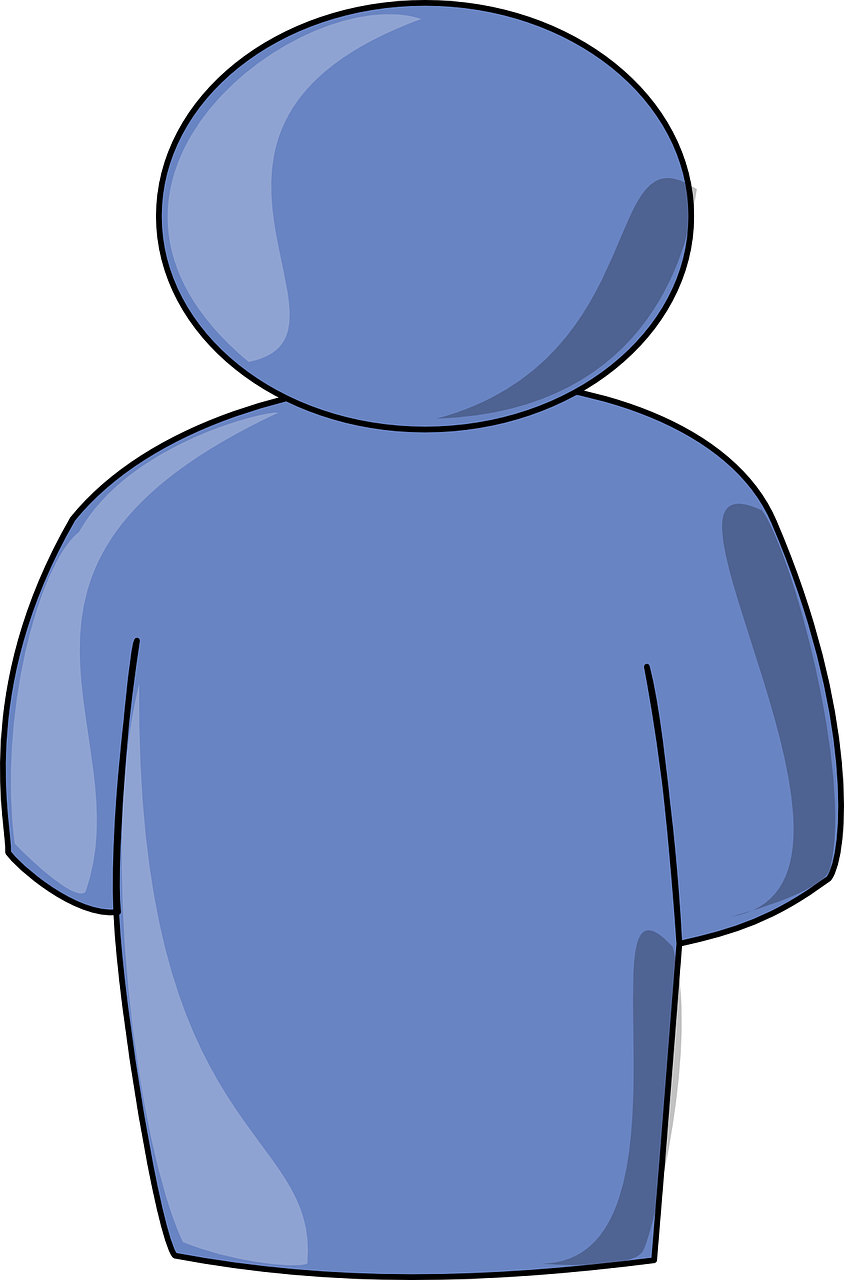 You do the shopping
You do the shopping
To refer to people in general
To refer to one specific person
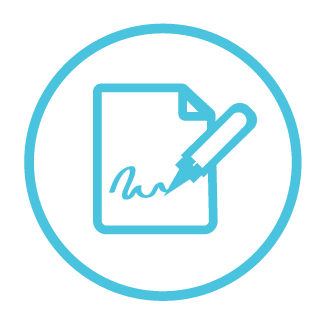 Writing Practice
Non, c’est ma mère.
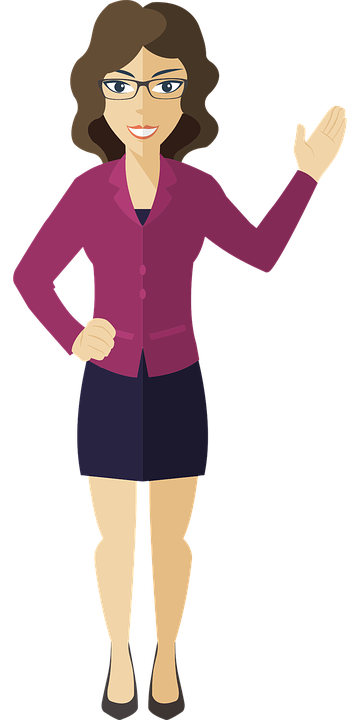 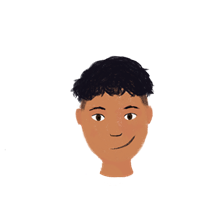 Tu fais la cuisine?
1.
Elle fait la cuisine.
She does the cooking
Non, c’est mon père.
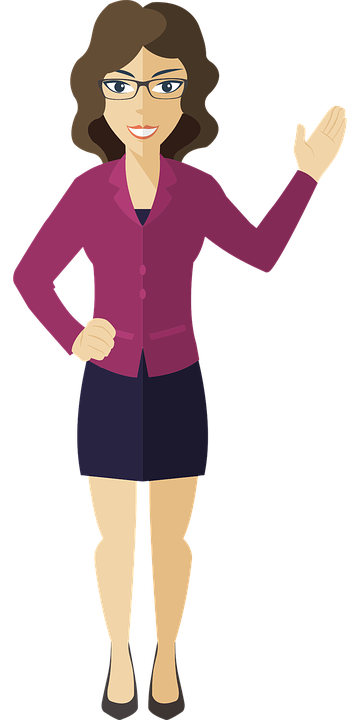 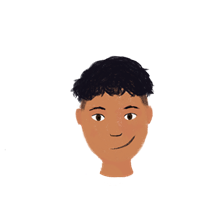 Tu fais le lit?
2.
2.  Il fait le lit.
He does the bed
Non, c’est mon père.
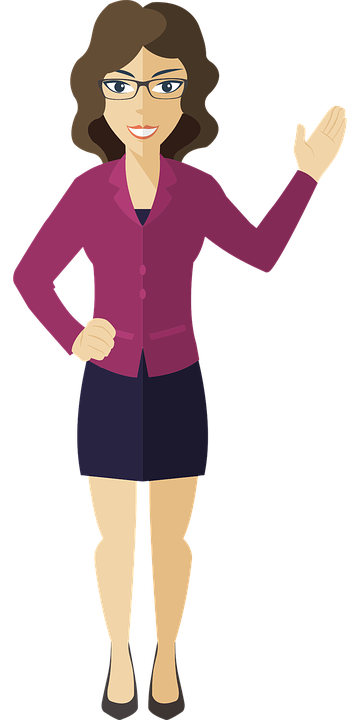 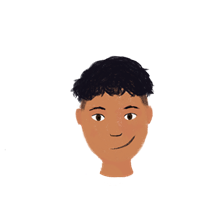 Tu fais la lessive?
3.  Il fait la lessive.
3.
He does the washing
Non, c’est ma mère.
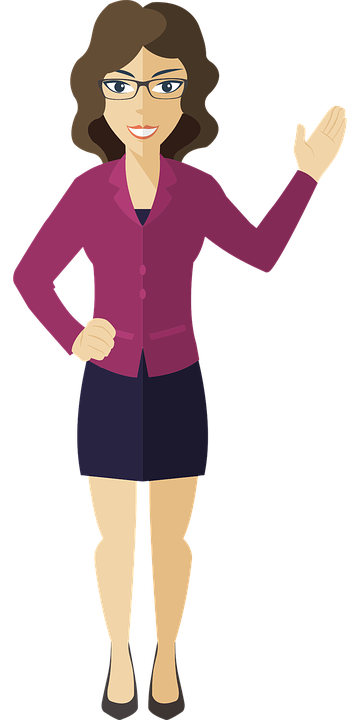 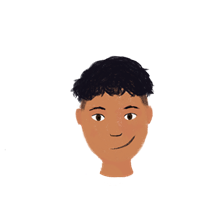 Tu fais les courses?
4. Elle fait les courses.
4.
She does the shopping
Talk about doing and making things
faire
tu fais/on fait
il fait
le ménage
le
les